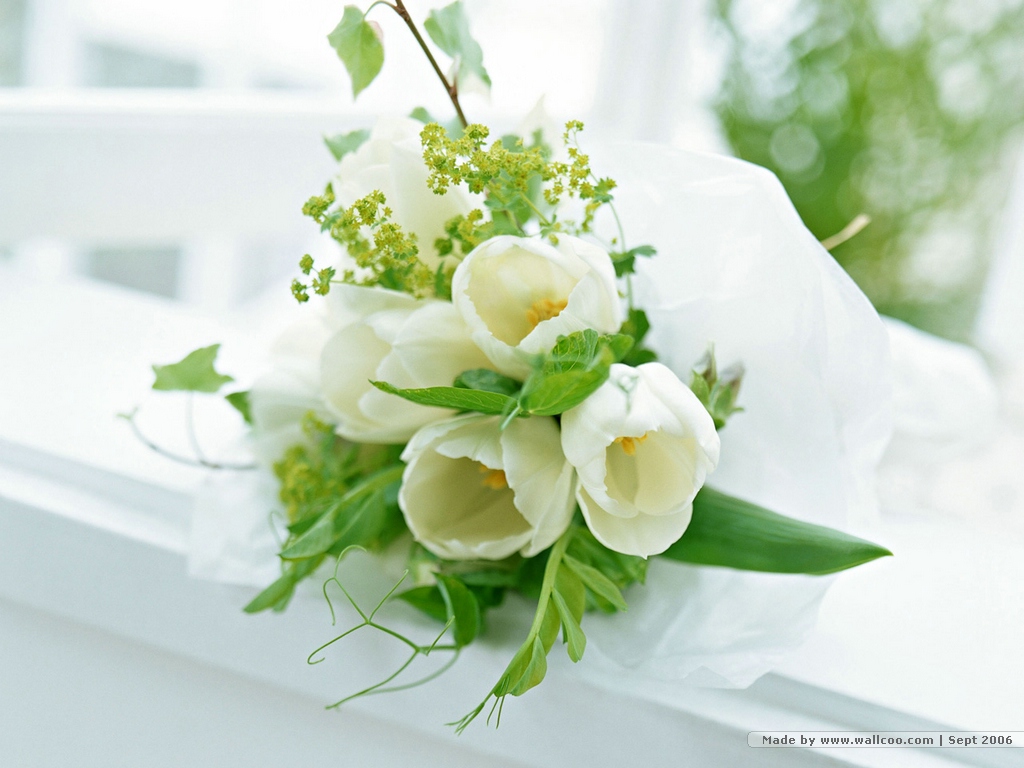 MÔN: TNXH
Lớp 1
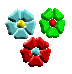 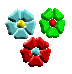 TỰ NHIÊN XÃ HỘI
Bài 16: Ăn uống hằng ngày
(tiết 2)
HOẠT ĐỘNG 1:
Xác định số bữa ăn và những thức ăn thường dùng hằng ngày
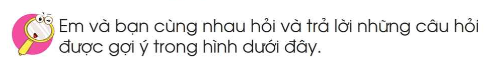 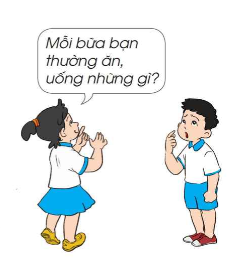 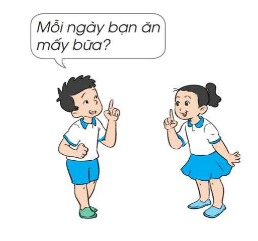 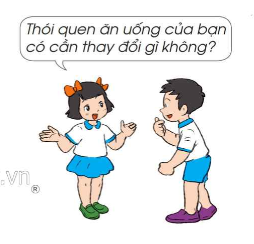 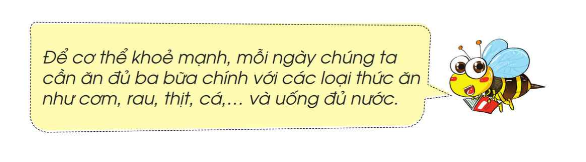 HOẠT ĐỘNG 2:
Chơi trò chơi: « Đi siêu thị»
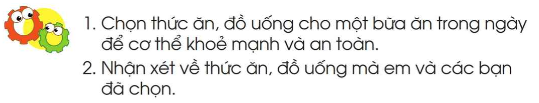 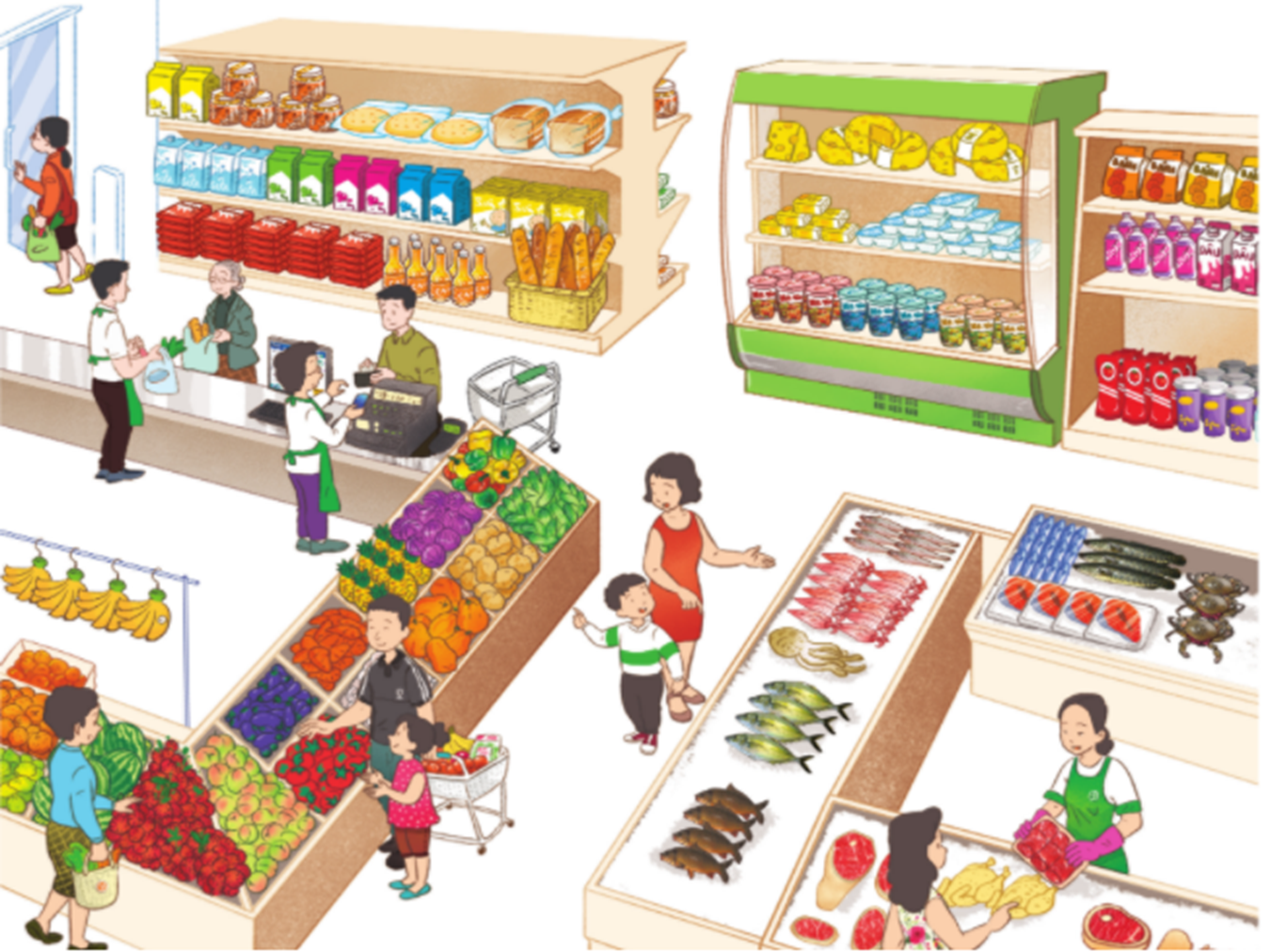 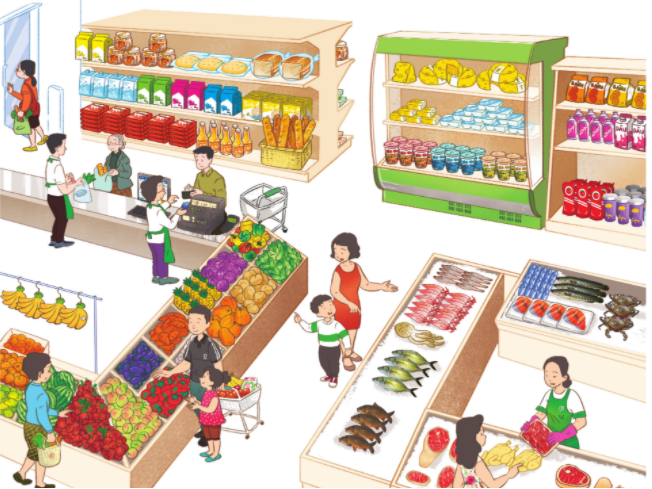 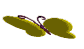 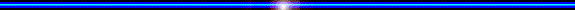 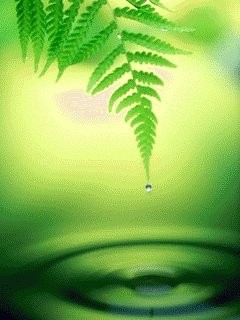 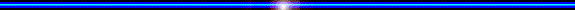 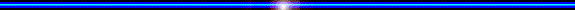 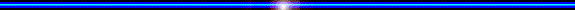 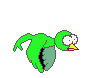 Thư Giãn
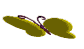 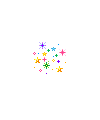 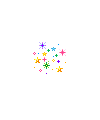 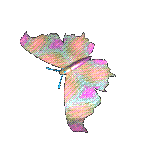 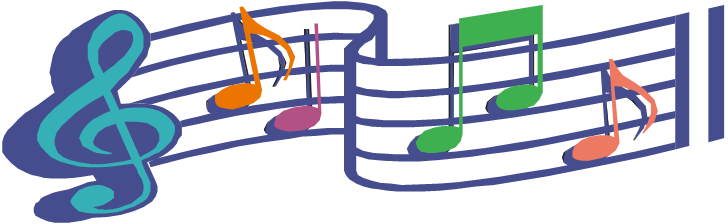 HOẠT ĐỘNG 3: Làm bài tập
Vở BTTNXH trang 67
Câu 3. Hằng ngày, chúng ta cần ăn đủ ba bữa để cơ thể khoẻ mạnh. Hãy vẽ kim đồng hồ chỉ thời gian các bữa em ăn trong ngày.
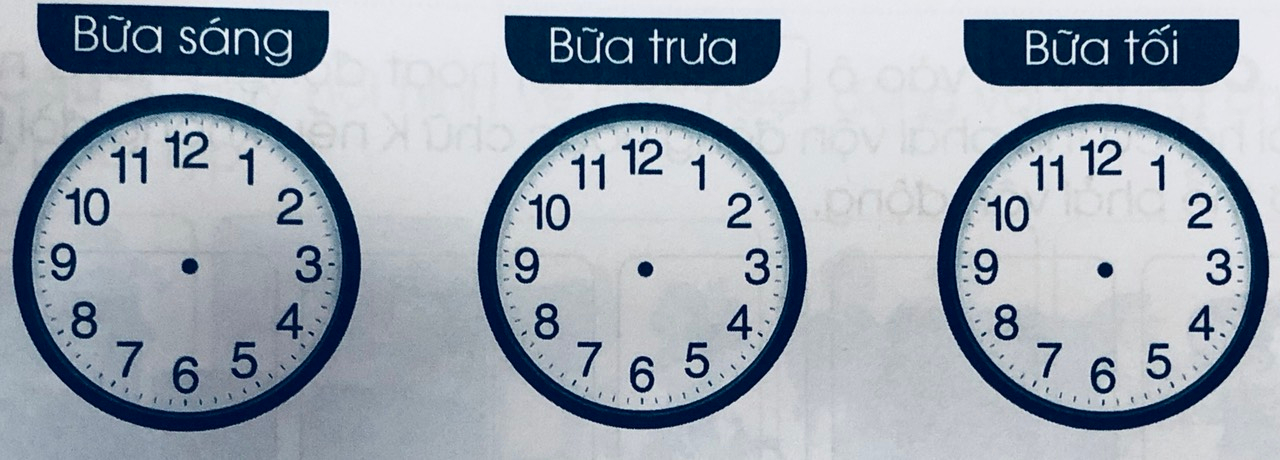 Câu 4. Hãy viết những thức ăn, đồ uống của một ngày trong một tuần của em vào bảng dưới đây.